Impact of Boundary Layer on Biomass Burning AerosolTransportation in Coastal Regions within Tropics
Georgios Priftis1, Udaysankar Nair1 and Timothy J. Lang2

1University of Alabama in Huntsville
2NASA Marshall Space Flight Center

IOVWST Meeting May 3, 2022
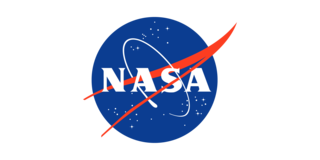 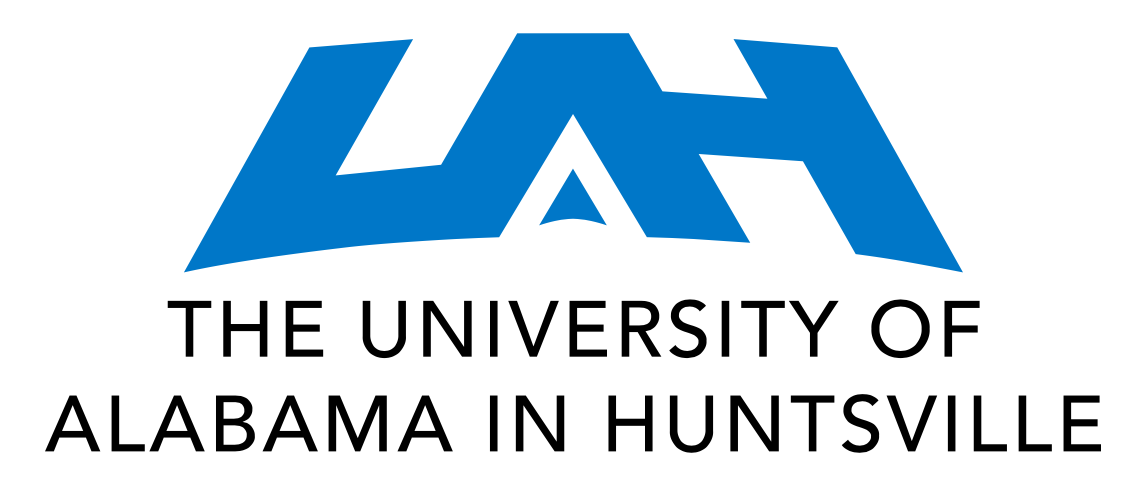 Background and Motivation

Aggregation of shallow convection over the ocean is the first step in upscale growth of organized convective structures
Under maritime conditions, mesoscale circulations driven by land-ocean contrasts contribute substantially to  vertical moisture transport  and latent heating.
Land breeze front can propagate long distances offshore
Land breeze circulation provides trigger for such upscale growth through mesoscale convergence 
How does the land breeze affect the transport of smoke within the marine planetary boundary layer?
10-13-2016 MODIS
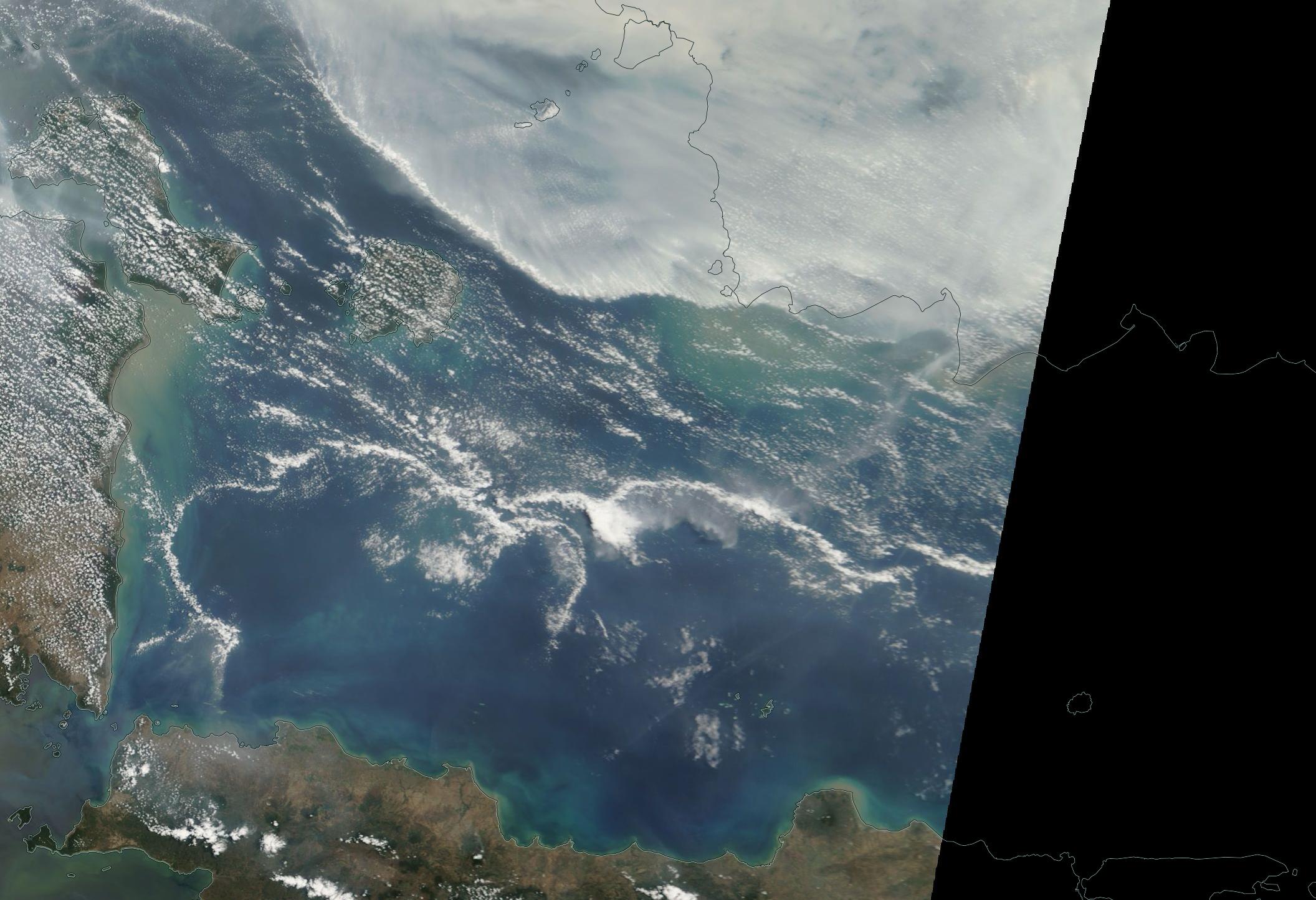 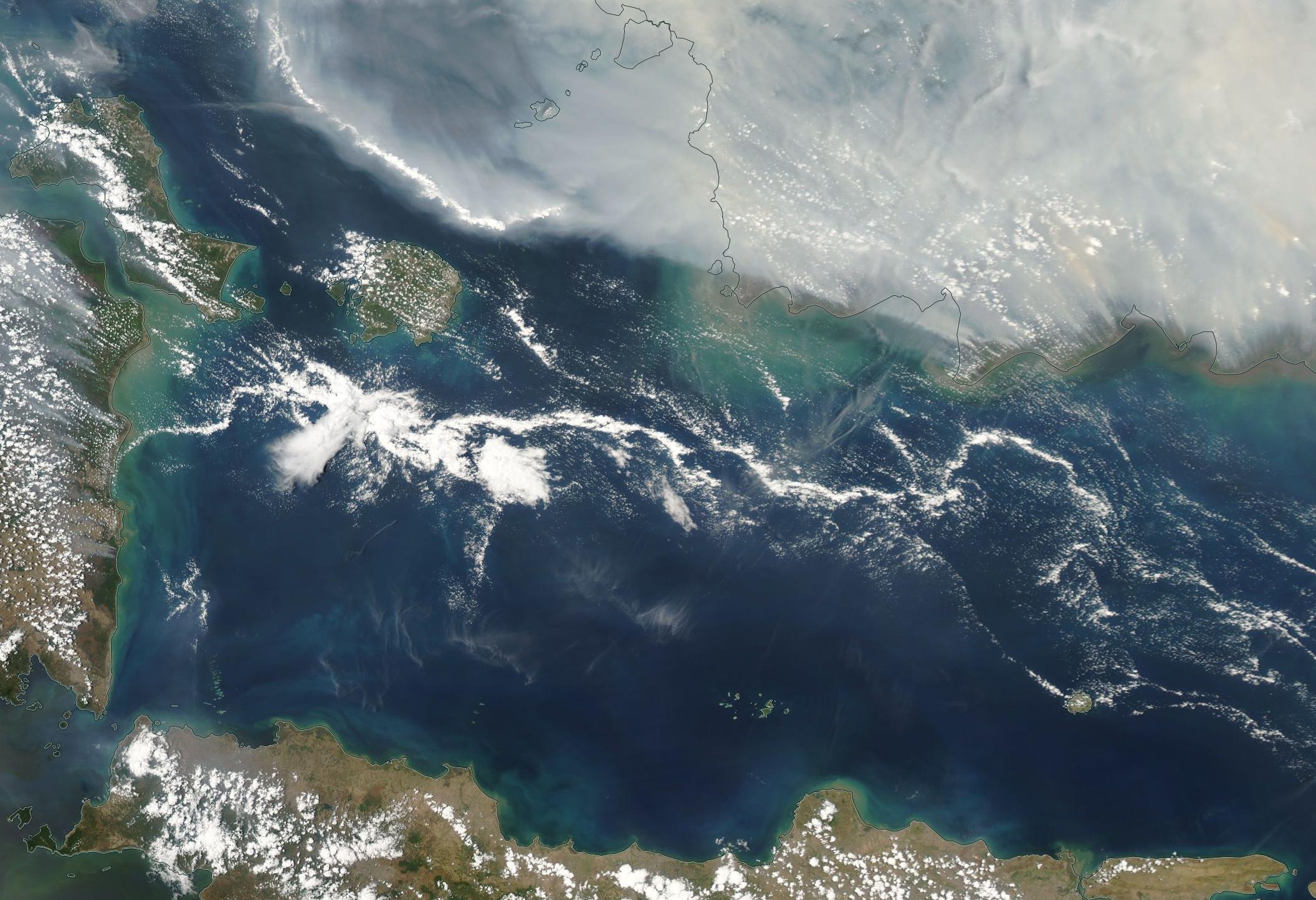 Area of study
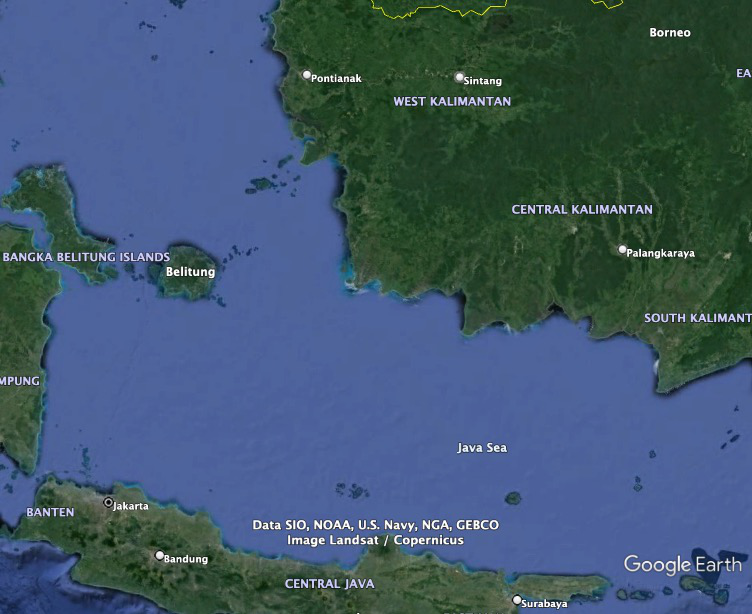 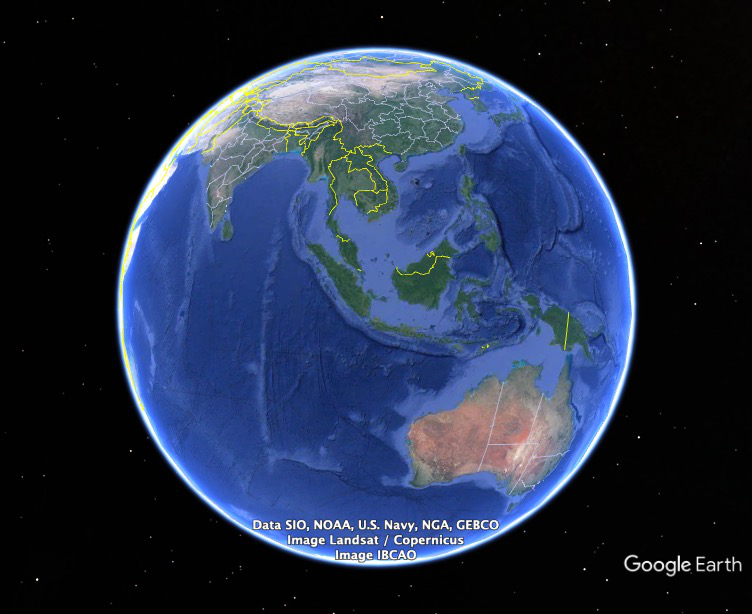 Results
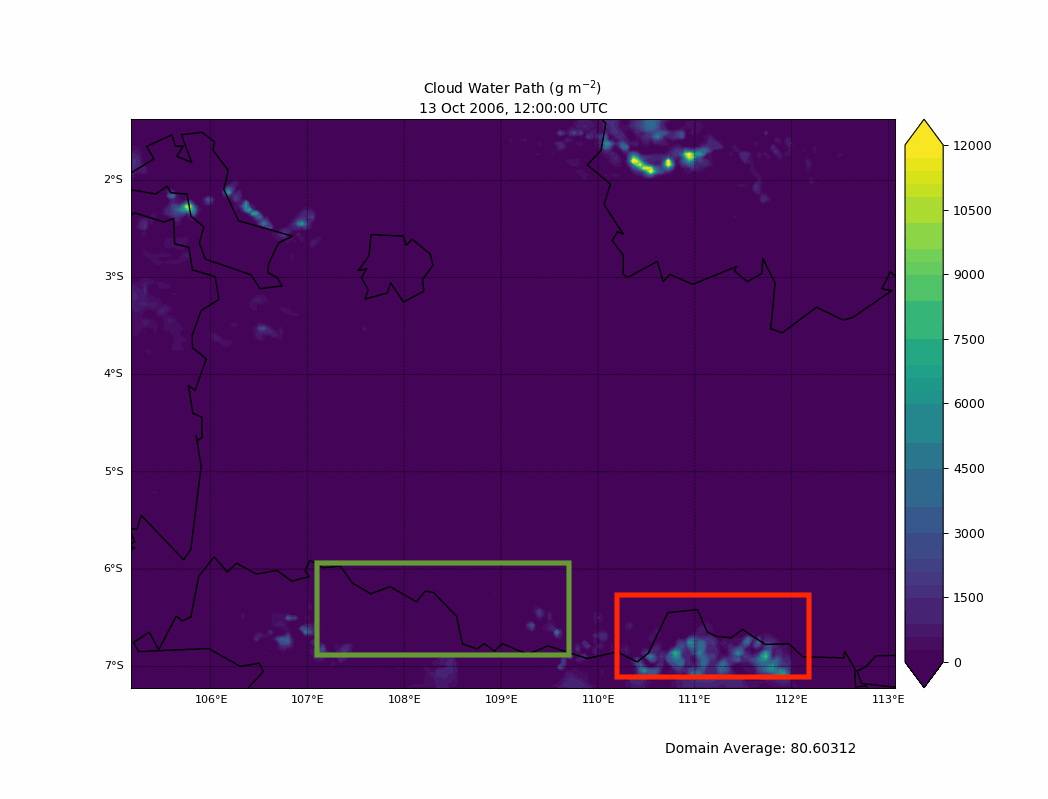 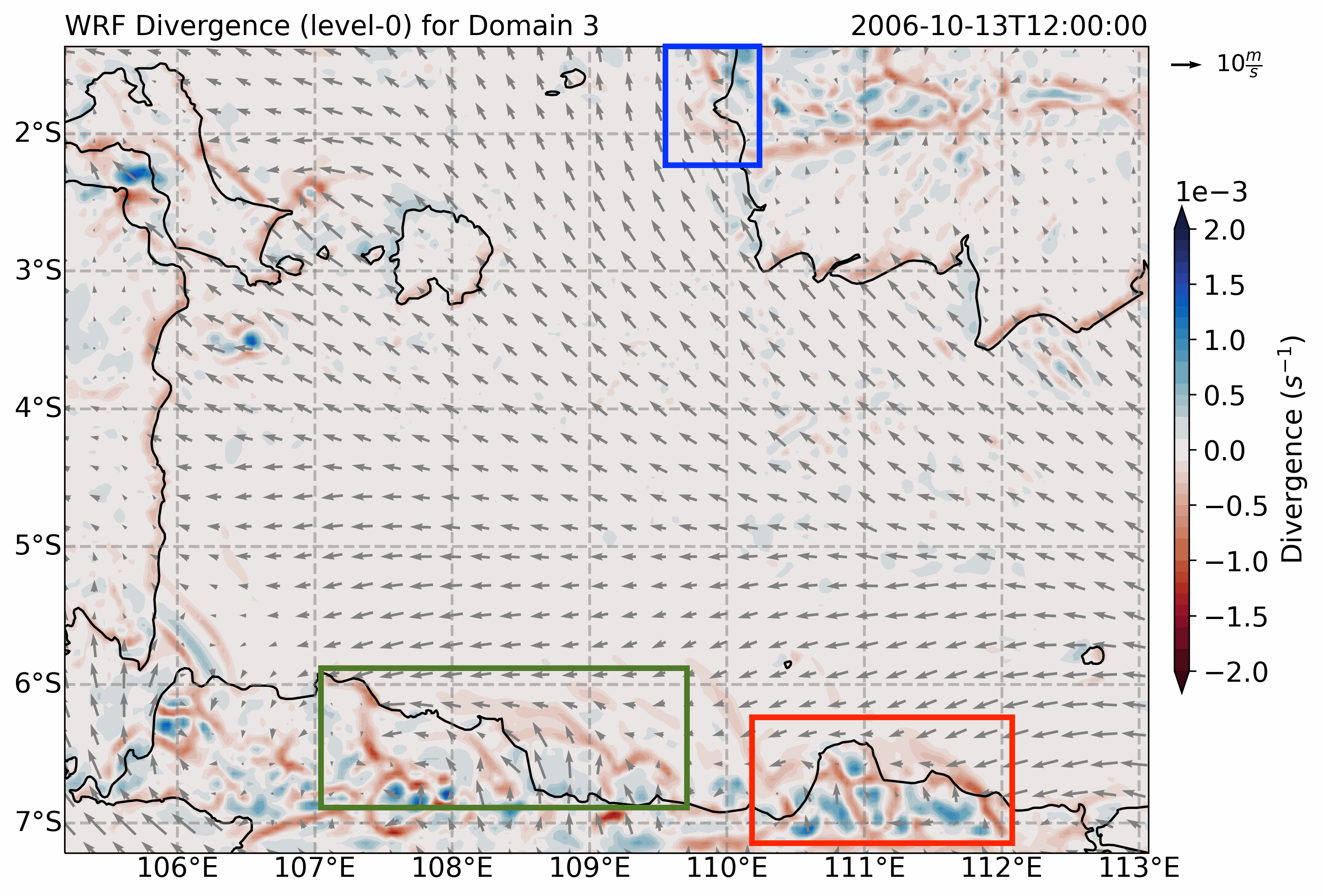 Land breeze propagation:
With smoke
Convective clouds
No-convection
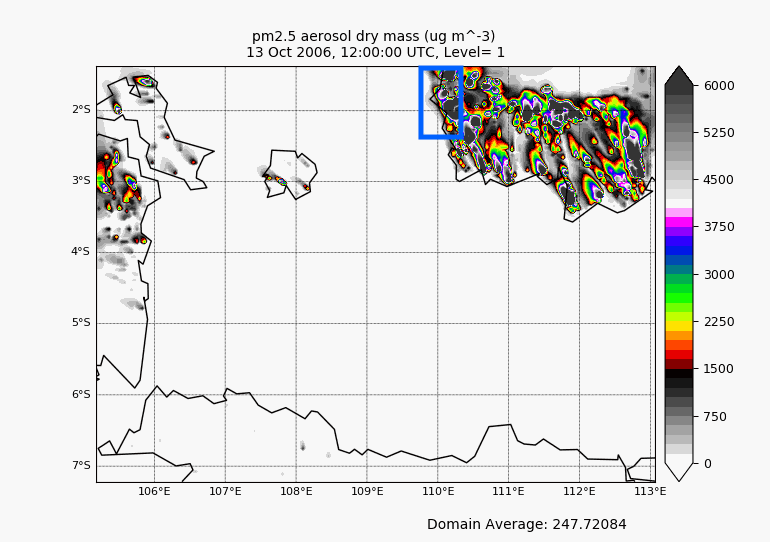 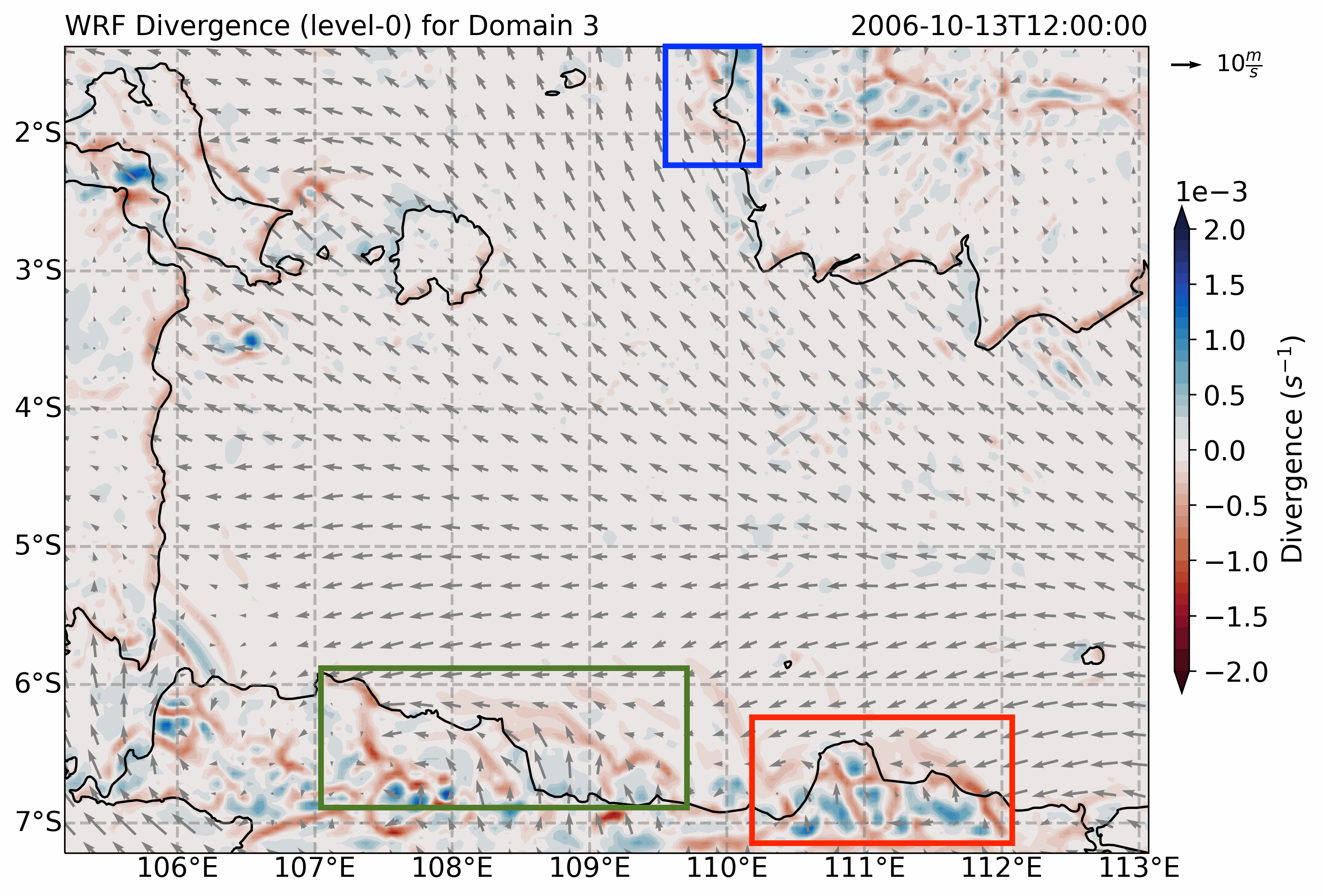 High concentration of smoke along the land breeze front
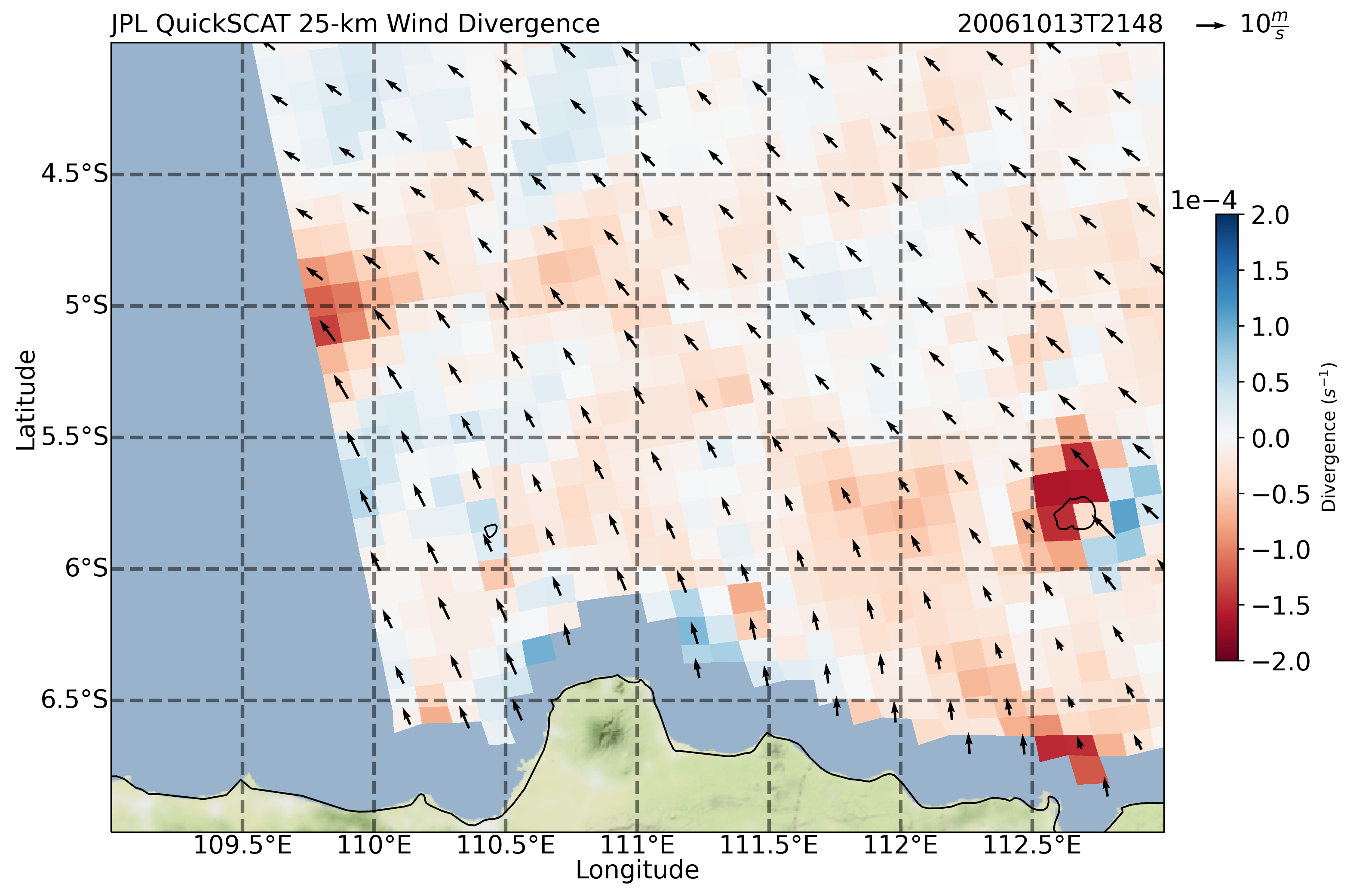 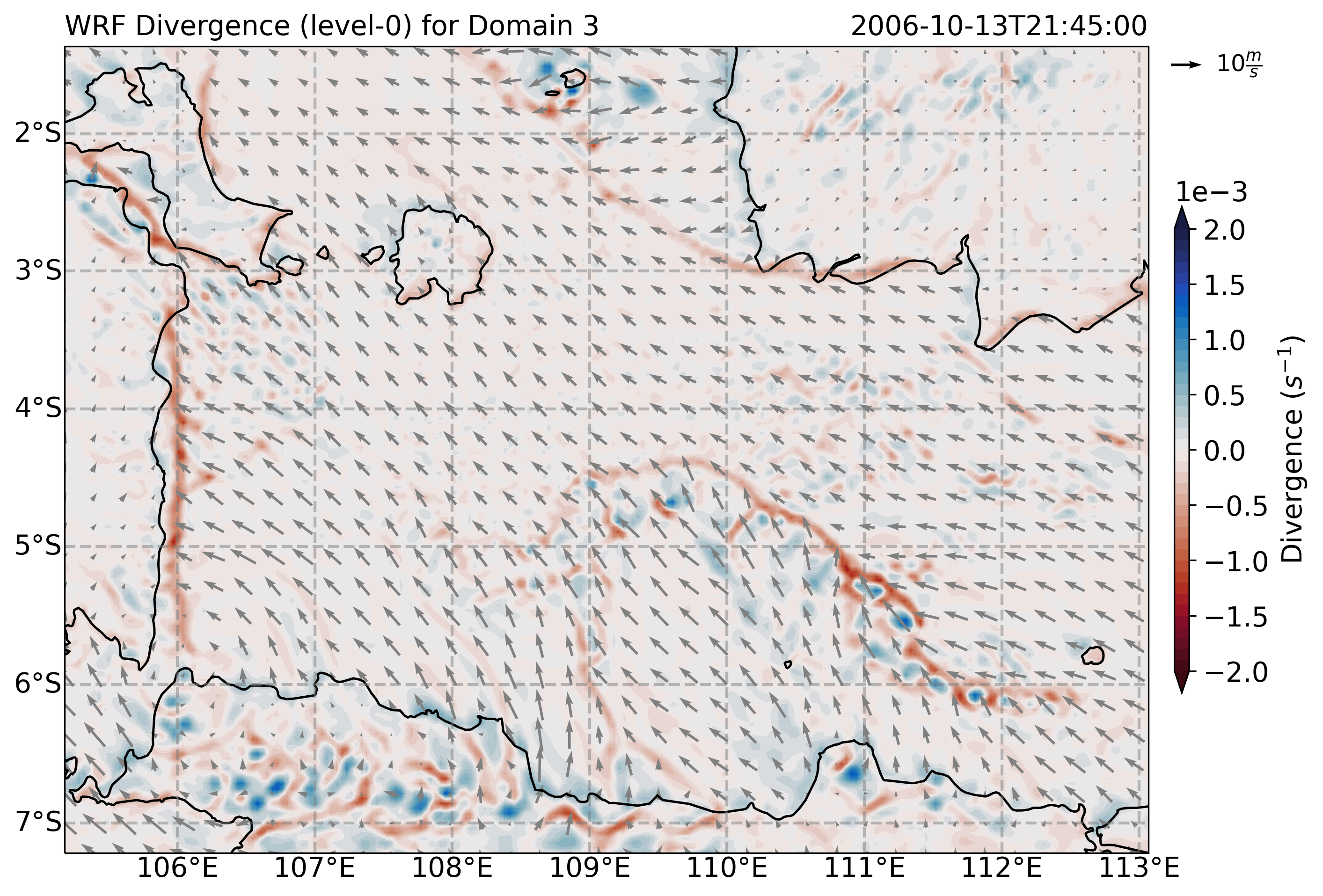 Agreement between Quickscat wind retrievals and WRF wind vectors at the lowest level 
Potentially retrieval degradation near the edge of the swath and precipitation
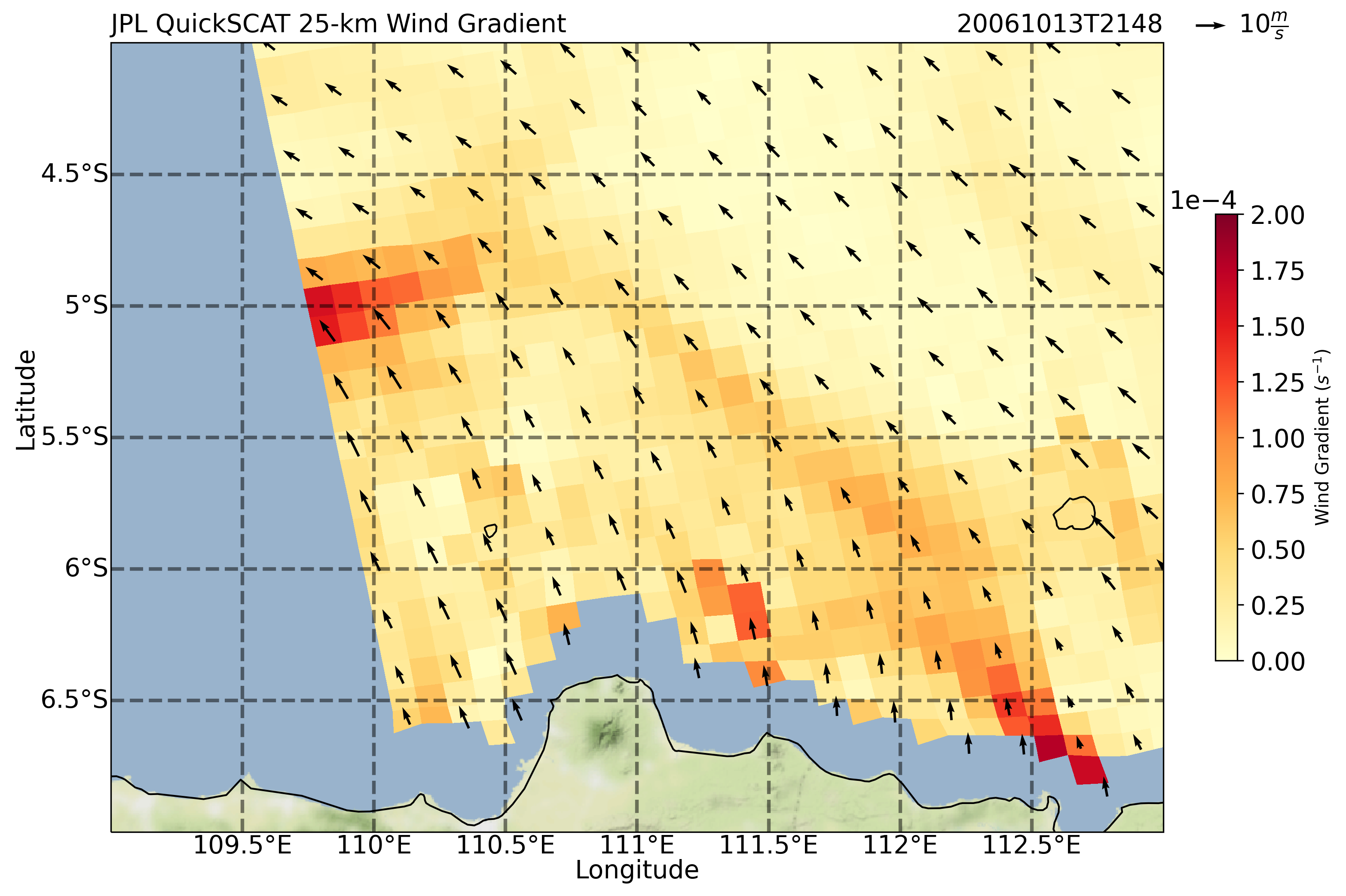 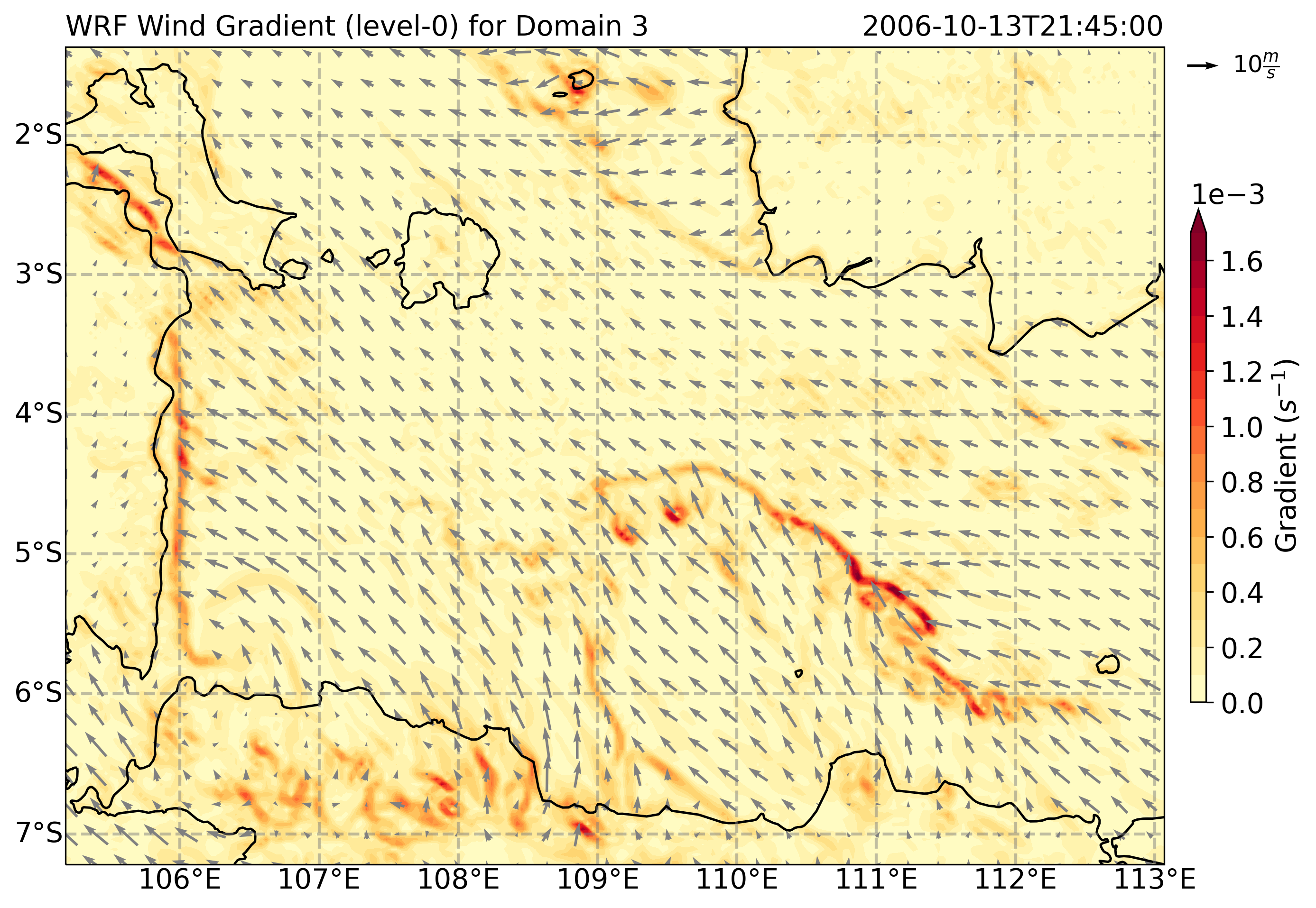 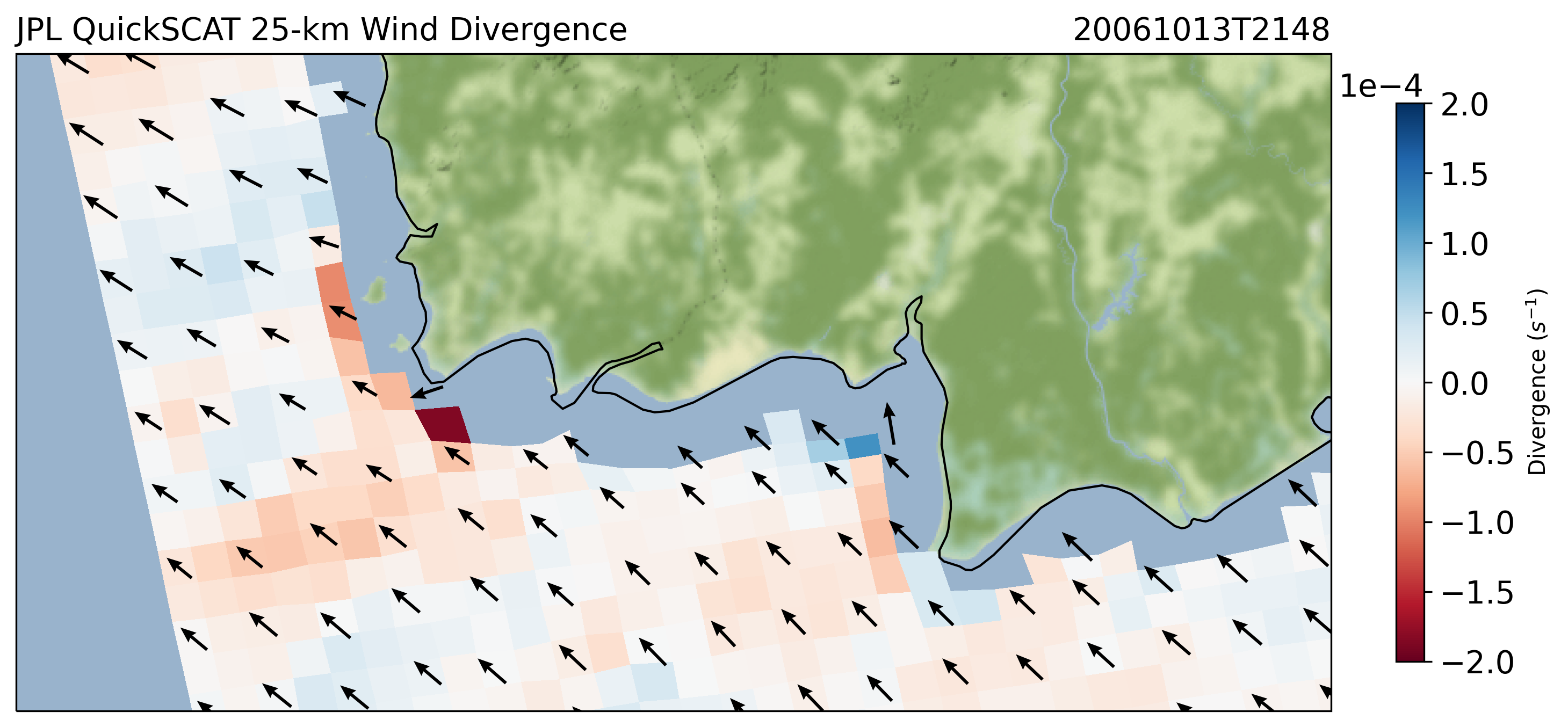 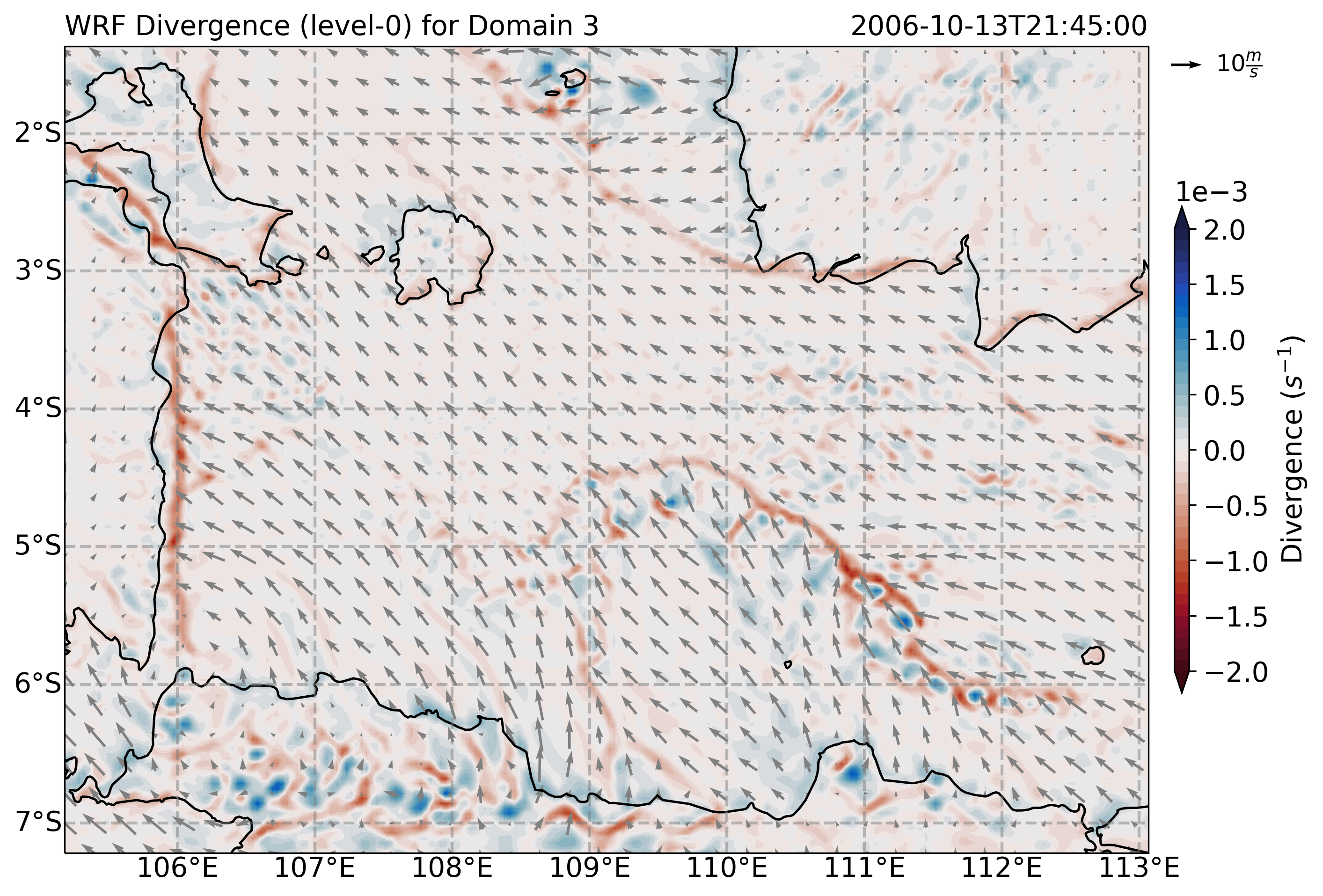 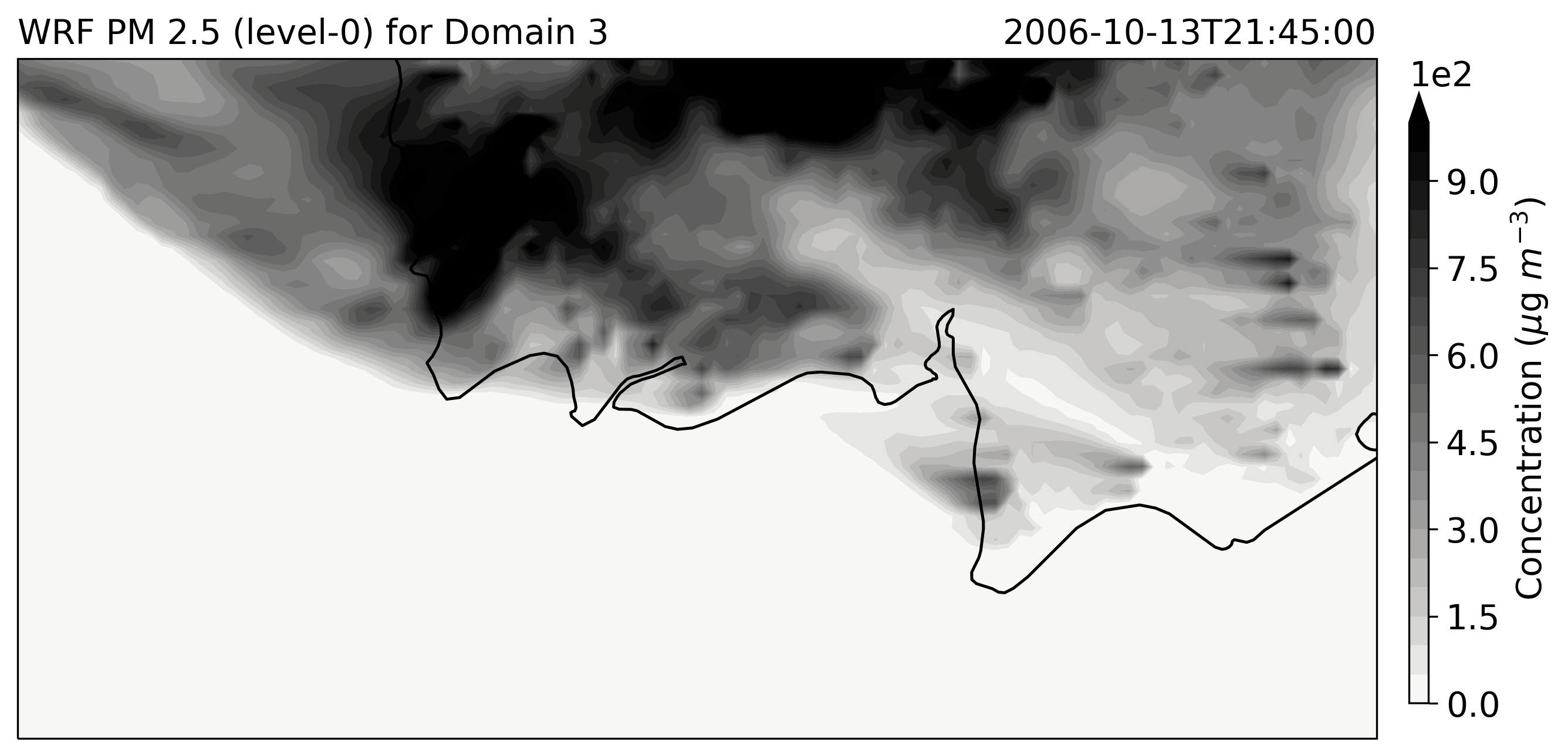 Agreement between Quickscat wind retrievals and WRF wind vectors at the lowest level 
Increased concentration of smoke along the front of the land breeze
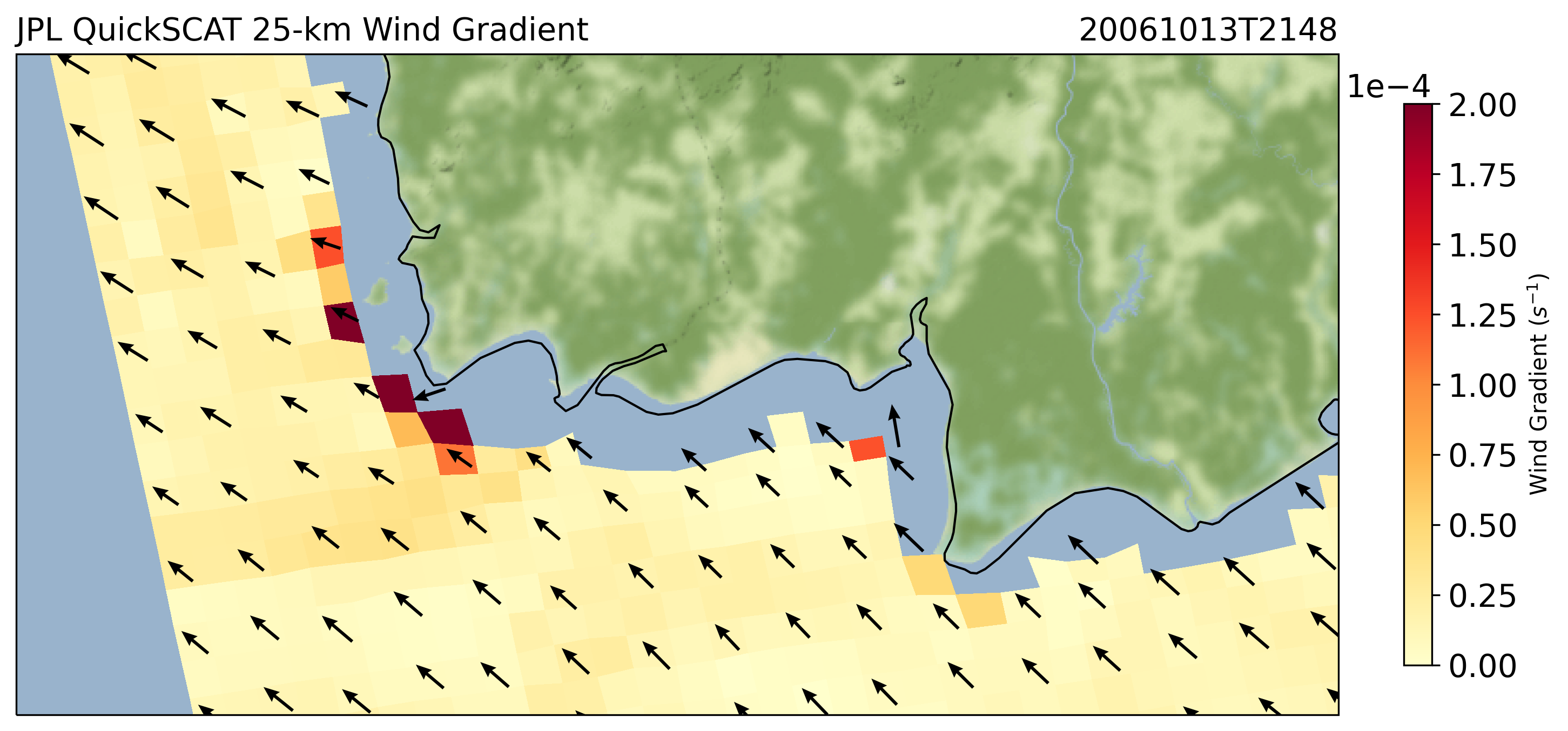 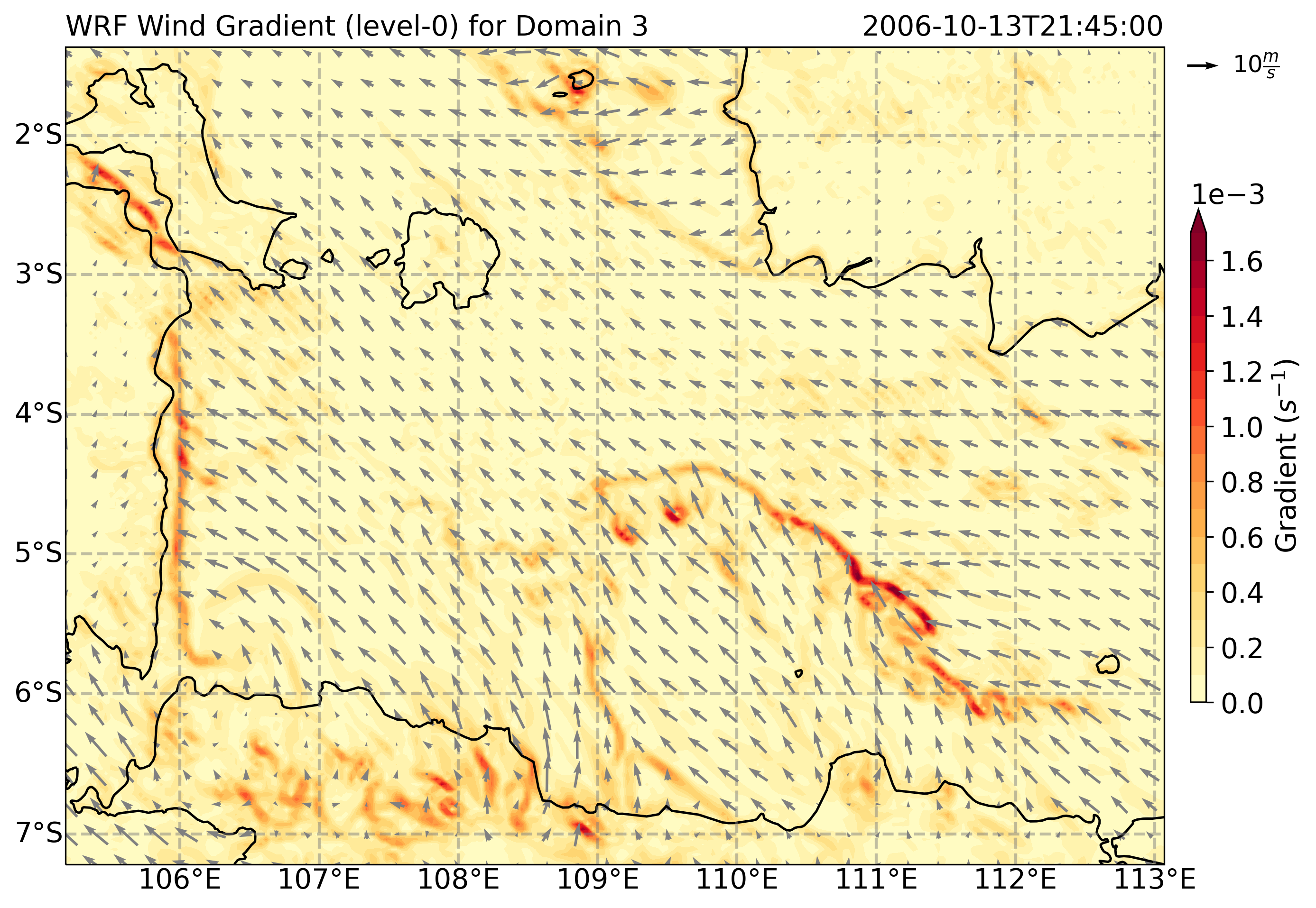 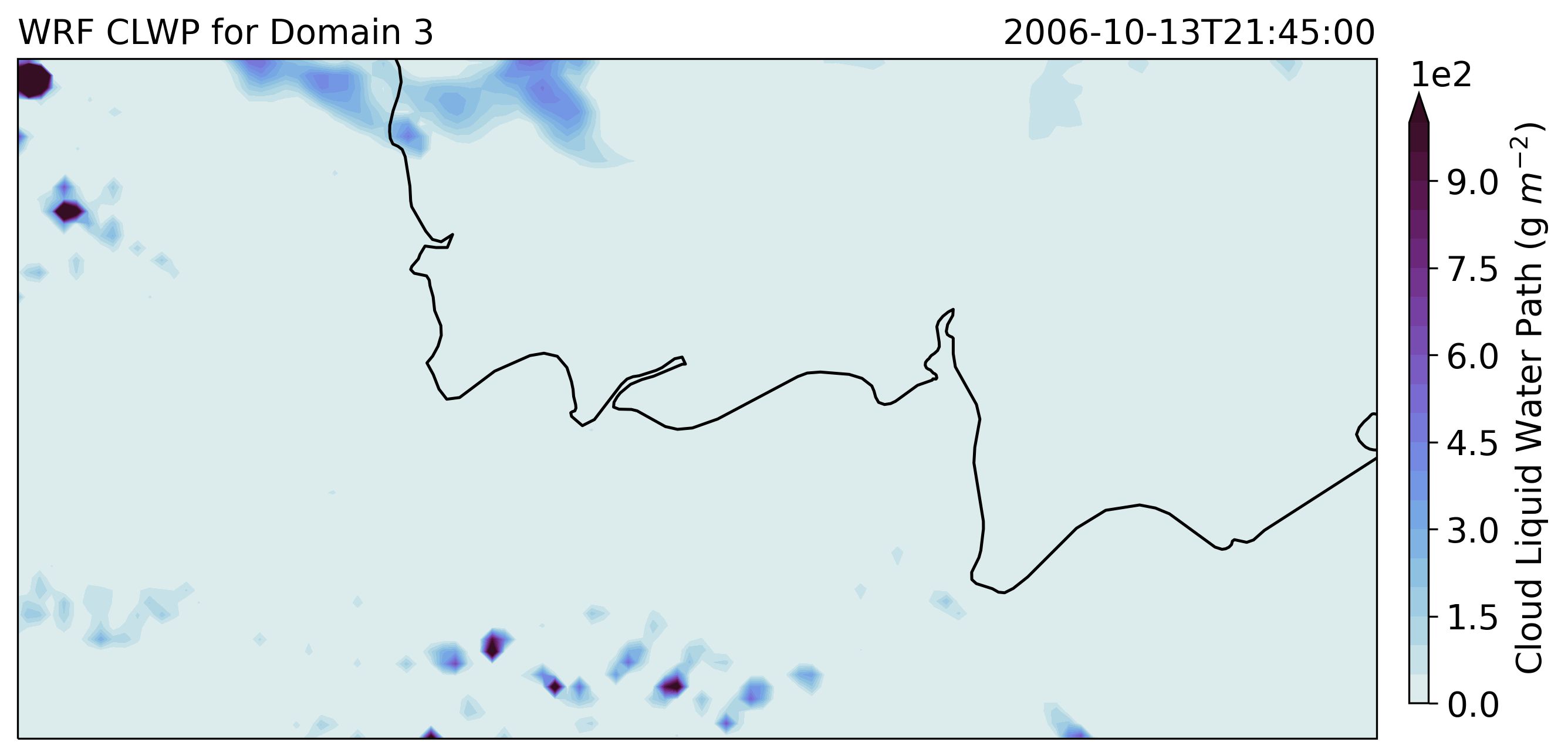 Land breeze is not always associated with precipitation